Team KY SCOPEChild Challenge
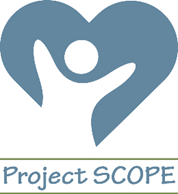 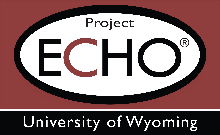 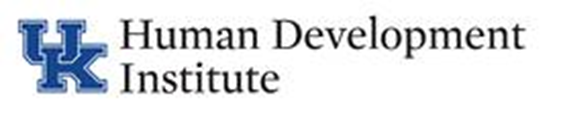 1
Background on Case
“Tommy,” 4 year old, lived on streets until 18 months and witnessed multiple kinds of violence, including varied abuse and drug activity
Was in 5 prior foster homes until settled with his current adoptive family
Diagnosed with reactive attachment disorder, post-traumatic stress syndrome, and autism
Has received PT, OT, speech, and trauma therapies
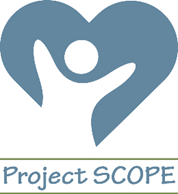 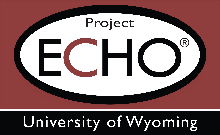 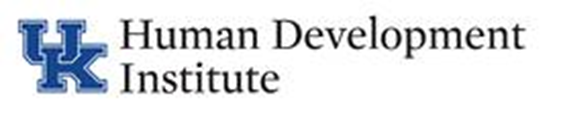 2
Child and Family Strengths
Attends a daycare with small classes, responsive to his needs
Has foster brother who is 5 years old
Family is dedicated to his empowerment; carries out all therapeutic techniques at home; attend support groups
Tommy has been with them for over 2 years
Has supportive immediate and extended family village 
Father and grandfather walk him to school every day
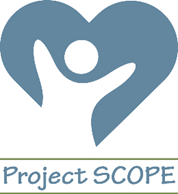 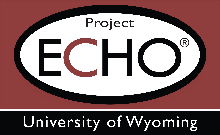 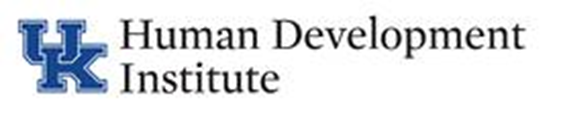 3
Primary Areas of Challenge
Behaviors including hitting, slapping, banging head, aggression against self and others
Brilliant; makes elaborate plans to get what he wants
Sensory-seeking (brother is sensory avoidant); picks at walls
Loves matchbook cars and show Octonauts
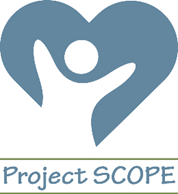 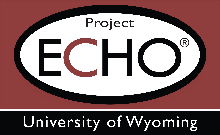 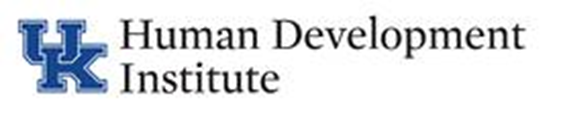 4
Barriers and Goals for this Challenge
Barriers: History of trauma, considerable emotional challenges

Goals: Improving behavioral control
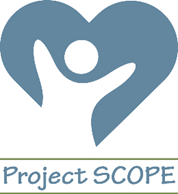 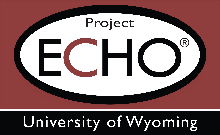 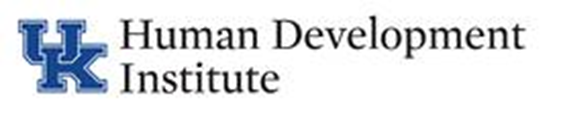 5